Thứ hai, ngày 7 tháng 10 năm 2024
Tiếng Việt
Bài 1: p  - ph
ph
p
p
a
i
ph
phi
pa
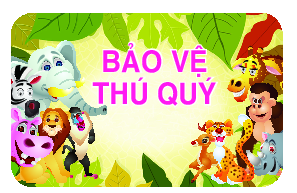 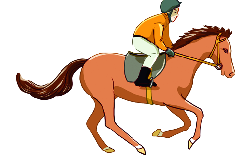 phi ngựa
pa nô
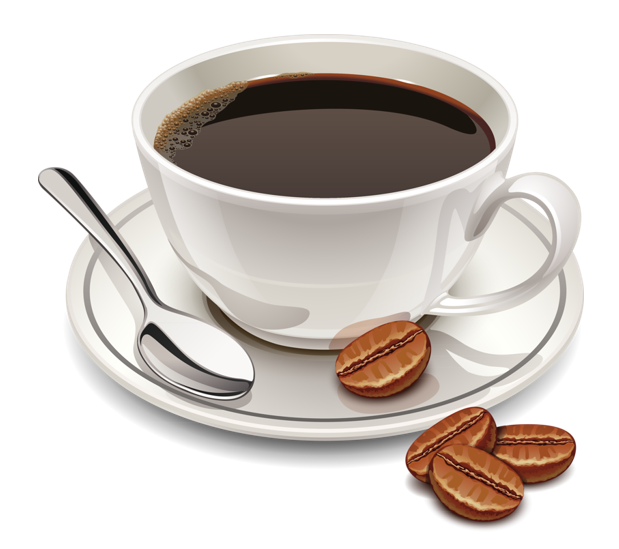 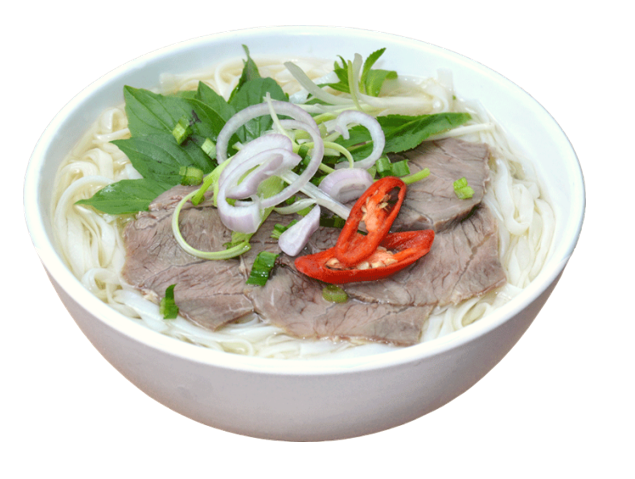 cà phê
phở
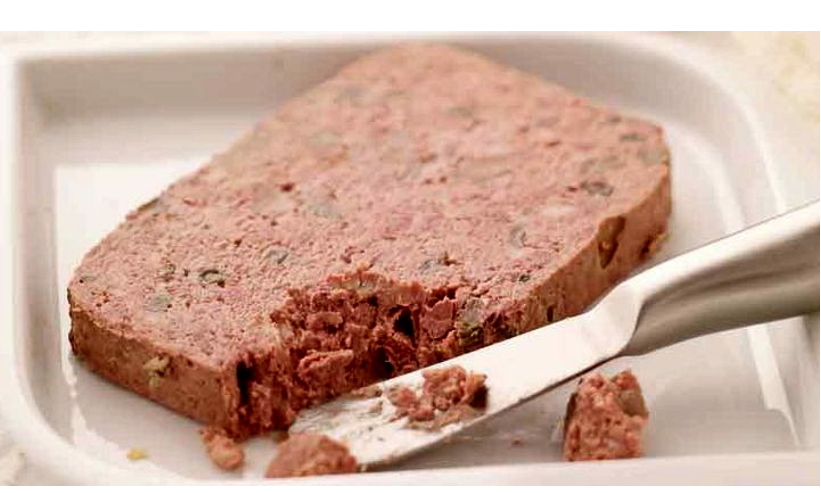 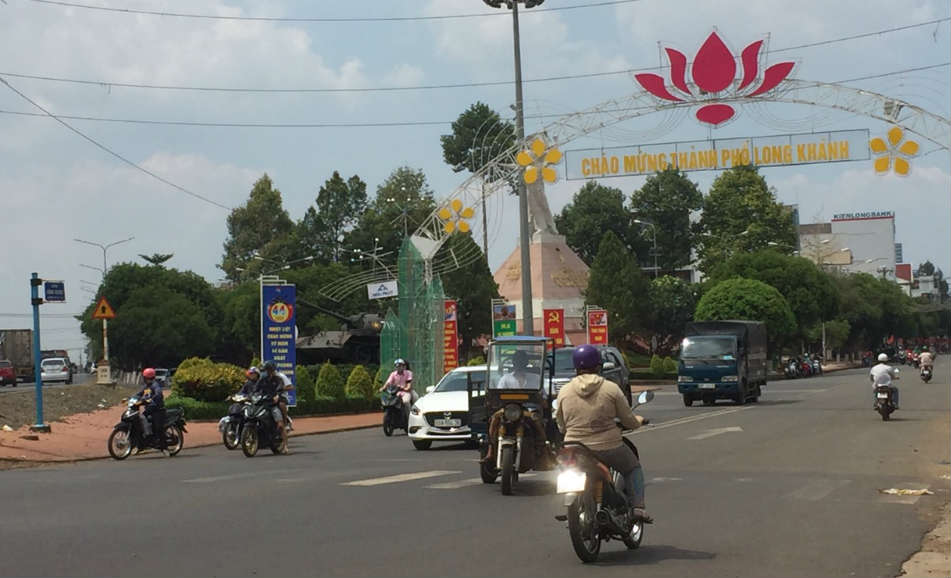 phố
pa tê
Nghỉ lễ, bé ở nhà. Vừa phi ngựa gỗ, bé vừa ca:
	- Là lá la la
Ngựa phi ra phố.
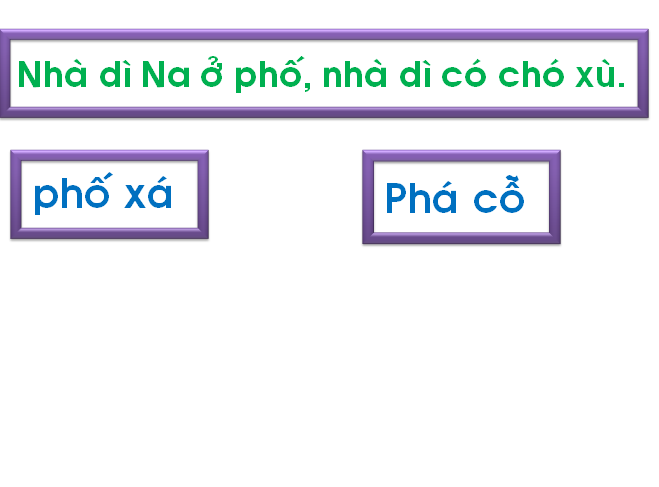 pha trà
đi phà
Thỏ có nho.Mi và Lu có cá kho.
củ từ        tủ gỗ        nho khô
nhớ mẹ      cô Thu     nhổ cỏ